Figure 1 Schematic representation of the left cerebral hemisphere arteries, with proximal MCA occlusion (indicated in ...
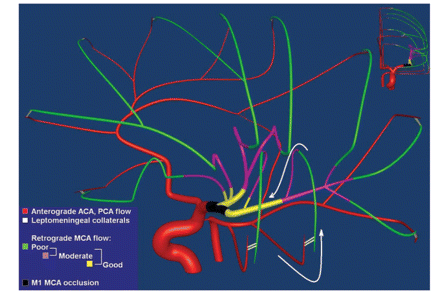 Brain, Volume 132, Issue 8, August 2009, Pages 2231–2238, https://doi.org/10.1093/brain/awp155
The content of this slide may be subject to copyright: please see the slide notes for details.
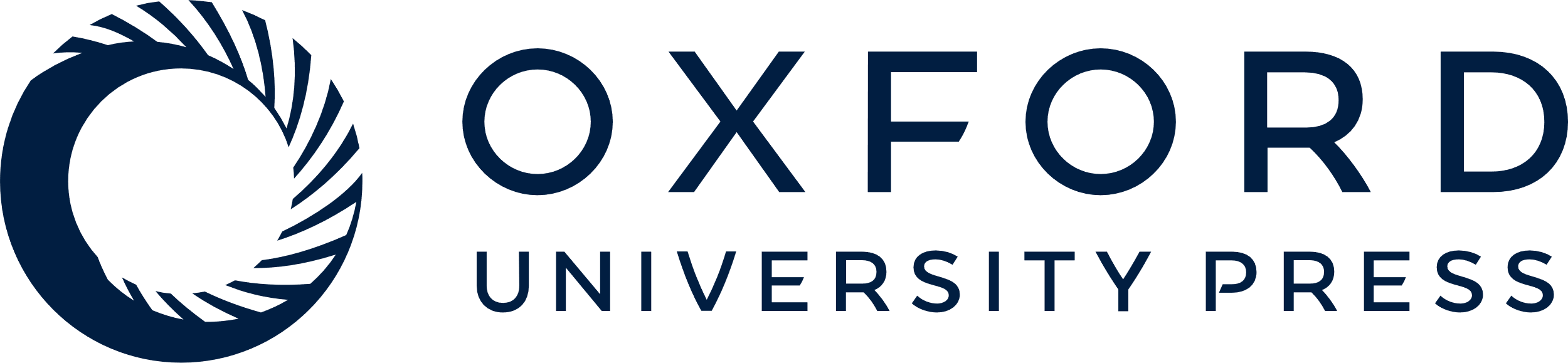 [Speaker Notes: Figure 1 Schematic representation of the left cerebral hemisphere arteries, with proximal MCA occlusion (indicated in black) and variable grades of retrograde distal MCA blood flow (arrows) via the leptomeningeal collaterals (white). This includes ‘poor’ retrograde flow in superficial vessels only (through the green vessel segments), ‘moderate’ flow into the Sylvian fissure (through the green and purple segments) or ‘good’ flow up to the occlusion (through the green, purple and yellow segments).


Unless provided in the caption above, the following copyright applies to the content of this slide: © The Author (2009). Published by Oxford University Press on behalf of the Guarantors of Brain. All rights reserved. For Permissions, please email: journals.permissions@oxfordjournals.org]
Figure 2 CT angiograms showing axial views of three right MCA occlusions with (A) good, (B) moderate and (C) poor ...
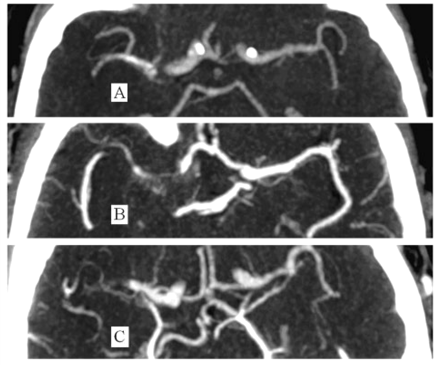 Brain, Volume 132, Issue 8, August 2009, Pages 2231–2238, https://doi.org/10.1093/brain/awp155
The content of this slide may be subject to copyright: please see the slide notes for details.
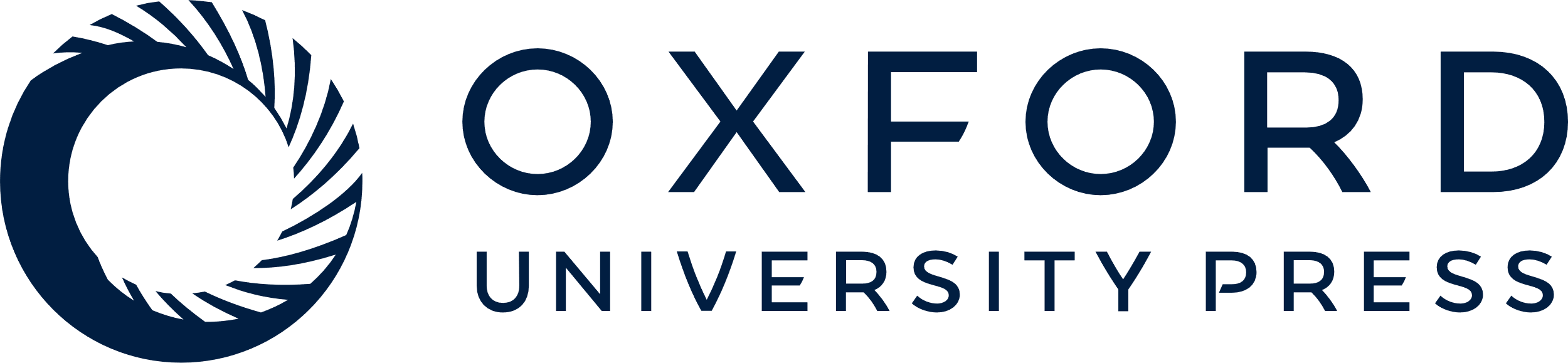 [Speaker Notes: Figure 2 CT angiograms showing axial views of three right MCA occlusions with (A) good, (B) moderate and (C) poor reconstitution of the distal MCA.


Unless provided in the caption above, the following copyright applies to the content of this slide: © The Author (2009). Published by Oxford University Press on behalf of the Guarantors of Brain. All rights reserved. For Permissions, please email: journals.permissions@oxfordjournals.org]
Figure 3 Decision tree showing the variable used to classify subjects into sub-groups at high and low risk of having a ...
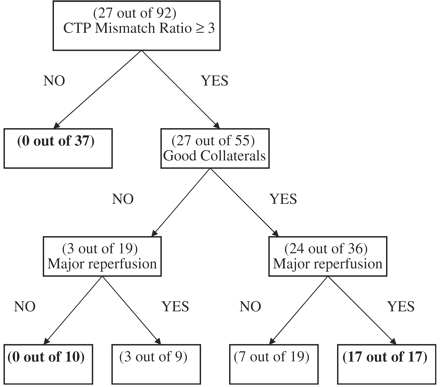 Brain, Volume 132, Issue 8, August 2009, Pages 2231–2238, https://doi.org/10.1093/brain/awp155
The content of this slide may be subject to copyright: please see the slide notes for details.
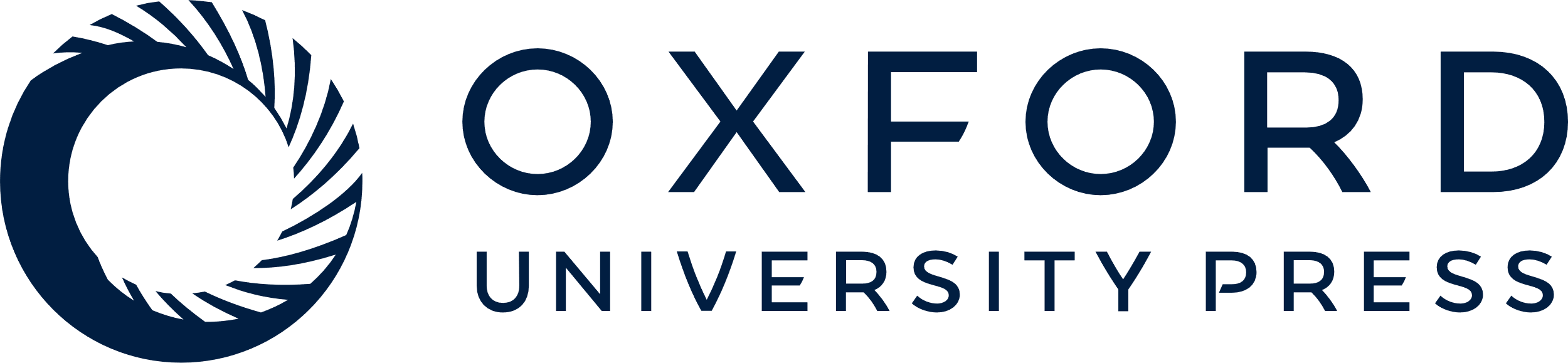 [Speaker Notes: Figure 3 Decision tree showing the variable used to classify subjects into sub-groups at high and low risk of having a good outcome as measured by mRS of 0–2 at Day 90 (proportion with mRS of 0–2 in brackets for each decision step).


Unless provided in the caption above, the following copyright applies to the content of this slide: © The Author (2009). Published by Oxford University Press on behalf of the Guarantors of Brain. All rights reserved. For Permissions, please email: journals.permissions@oxfordjournals.org]